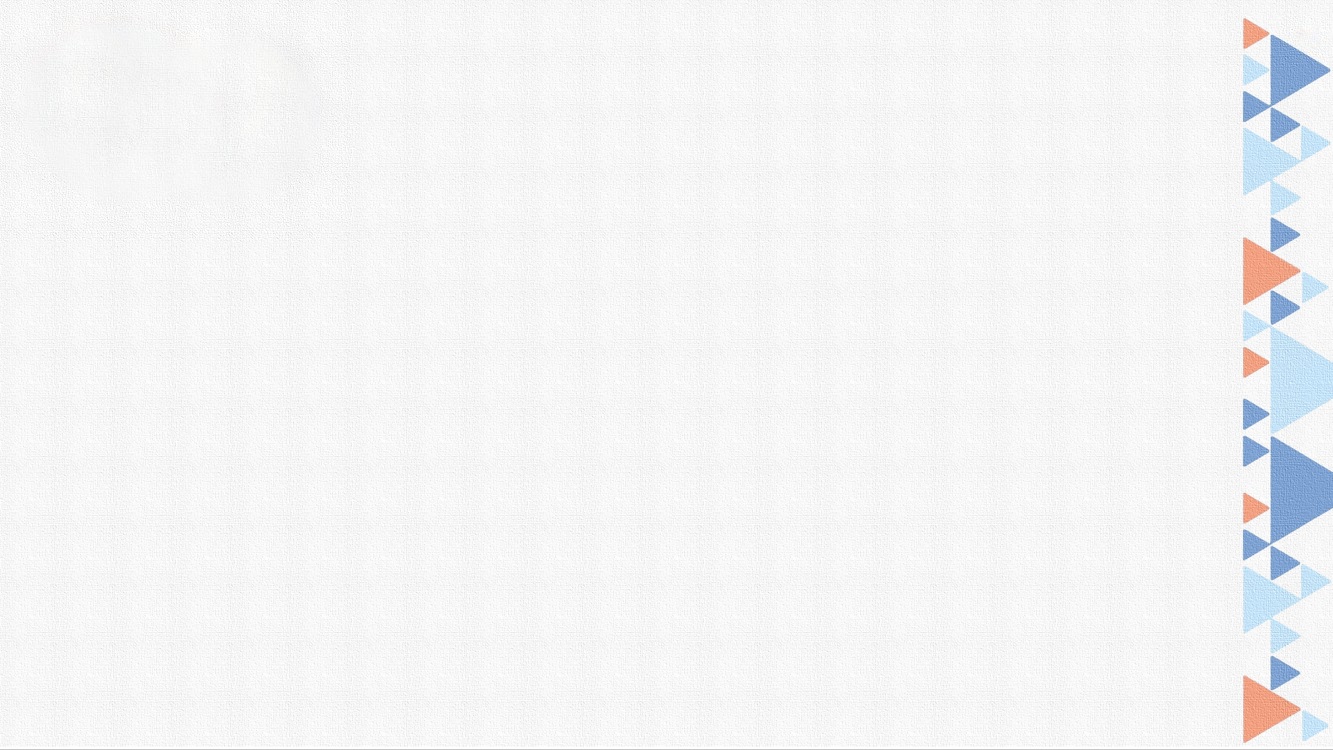 Система мотивации сотрудников
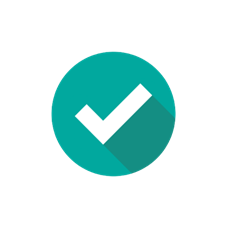 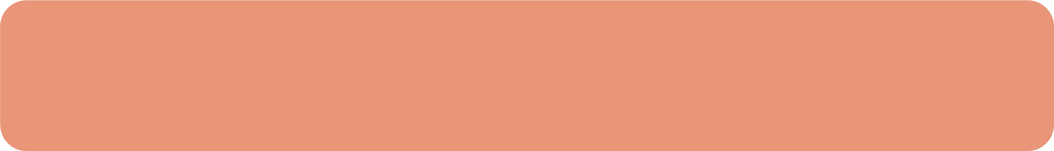 Работа с метафорическими картами по осознанию ценностей, активизации внутренних ресурсов, коучинге и управлении мотивацией персонала
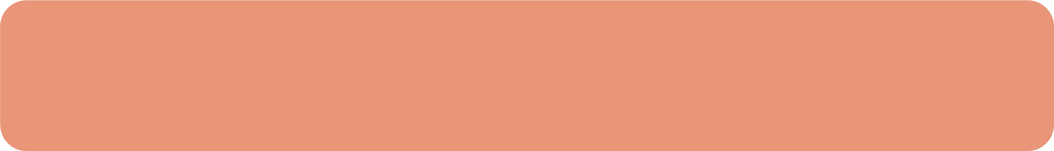 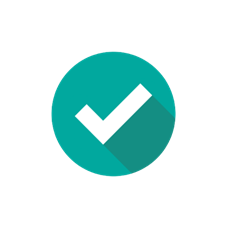 Признание значимости вклада каждого сотрудника в работе всей организации (доверие выполнения особых задач (проект, флешмоб, кейсы), материальное или нематериальное поощрение (конкурсы, грамоты и т.д.)
Карьерный рост (формирование кадрового резерва), развитие возможности вертикального и горизонтального карьерного роста
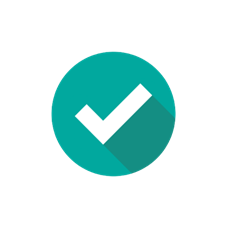 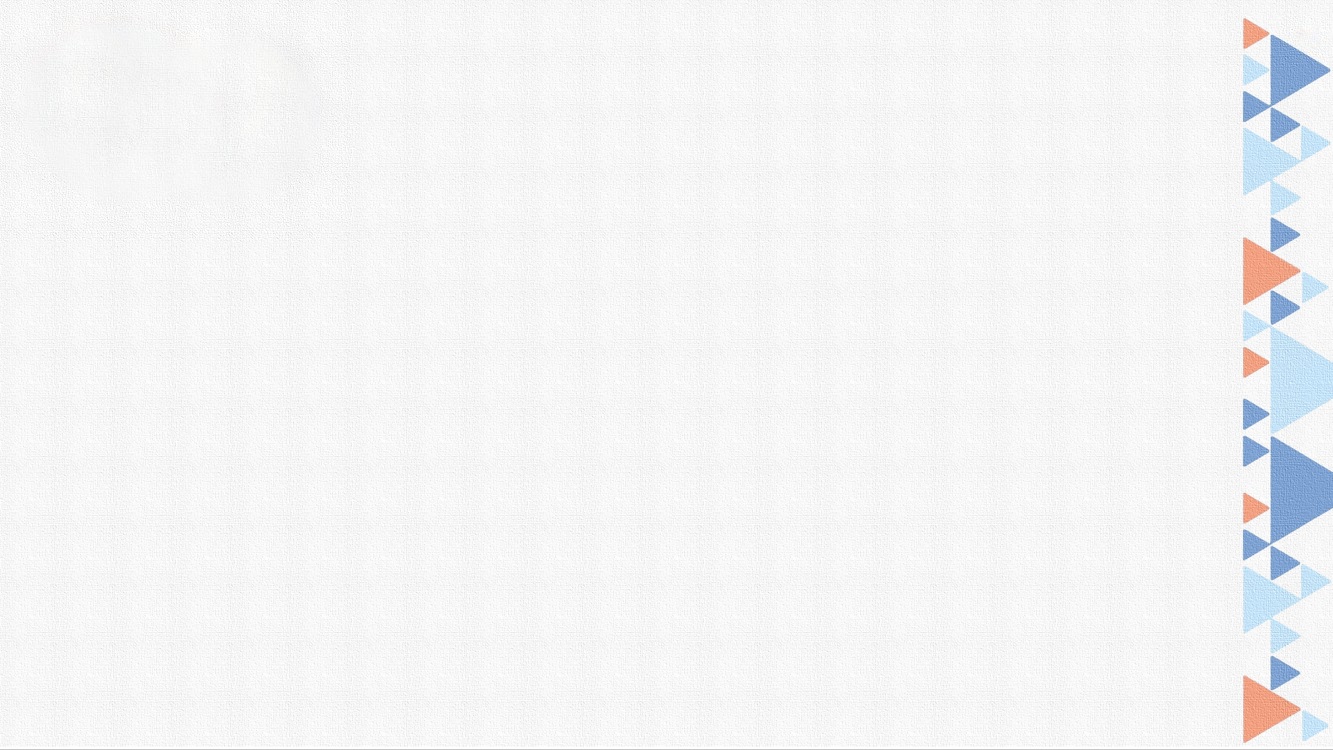 Инструменты развития клиентоцентричности
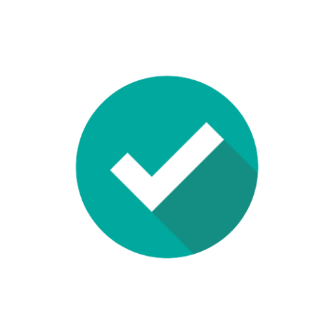 Система показателей эффективности сотрудников, отражающих компетенции клиенториентированности
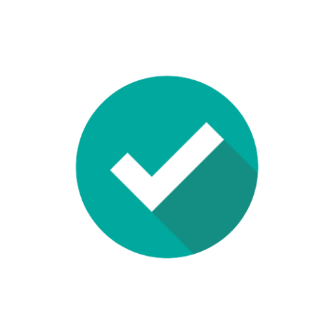 Выявление и поддержка «Агентов изменений» – сотрудников с инновационным и критическим складом ума, верой в необходимость перемен, умение влиять на качество клиентского опыта
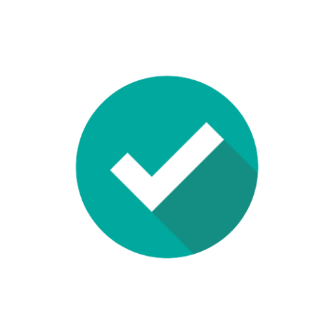 проведение дискуссионных клубов: обмен идеями, улучшение информационных 
систем, профессиональные сообщества, банк лучших практик; семинары, 
вебинары, онлайн-консультации;

создание чат-бота и библиотеки знаний, с возможностью проверки 
знаний в игровой форме и повышением уровня достижений «игрока» 
с последующим получением документа о достижения уровня и степени знаний;
Специальные платформы знаний (банки решений) для обмена успешными практиками:
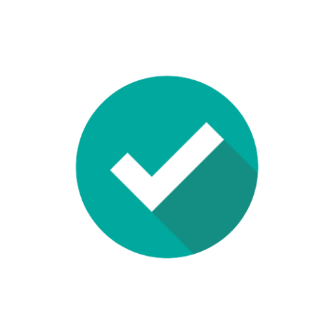 Система выявления и поддержки сотрудников, ориентированных на развитие и поддержание процесса перехода на клиентоцентричную модель СЗН;
Стена возможностей (пожеланий/изменений (клиенты и сотрудники));
Наставничество (в т.ч. как инструмент развития компетенций клиентоцентричности);
Тренинги;
Книга рецептов успеха ЦЗН (удачных идей и проектов).
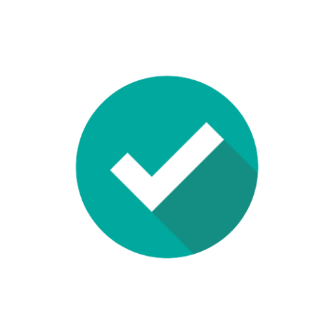 Специальные мероприятия, посвященные теме качества клиентского опыт
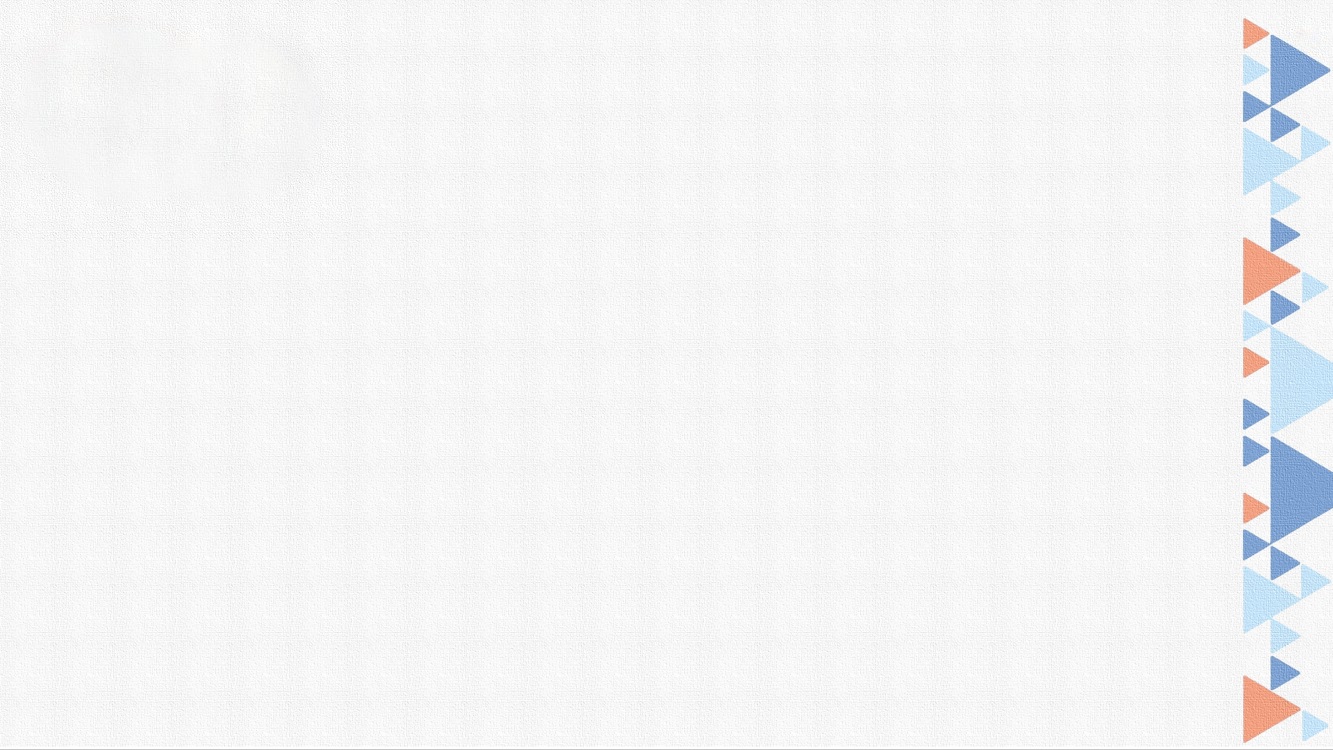 Этапы разработки кодекса клиентоцентричности
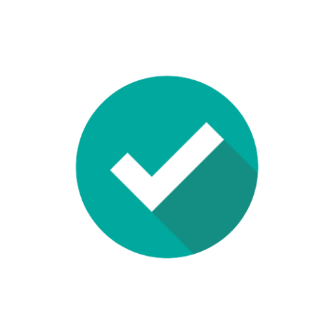 3 дня
Формирование рабочей группы
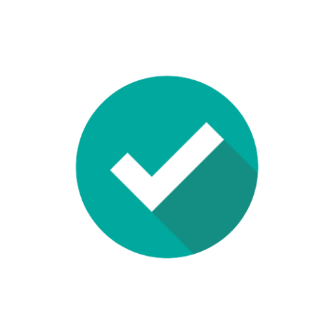 Ознакомление с аналогичными документами
1 день
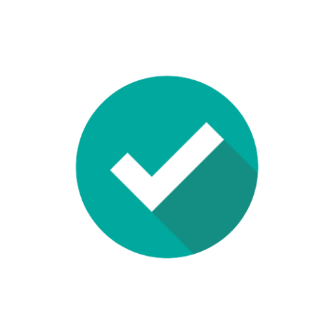 Сбор и анализ полученных данных
1 неделя
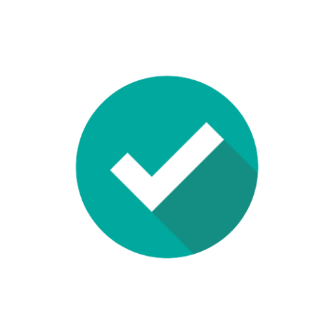 Выявление клиентоцентричных проблем с которыми сталкиваются сотрудники в повседневной работе
1 неделя
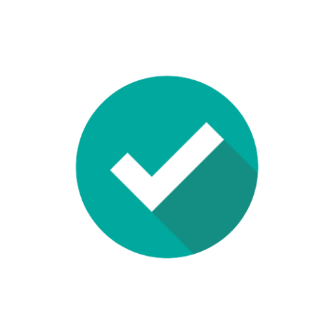 1 неделя
Вовлечение в обсуждение положения кодекса клиентоцентричности сотрудников всех уровней
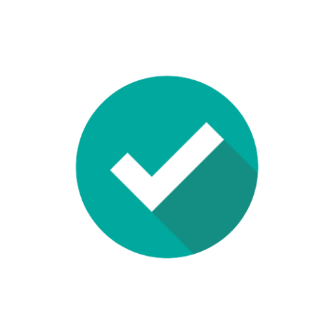 1 неделя
Формирование проекта кодекса клиентоцентричности
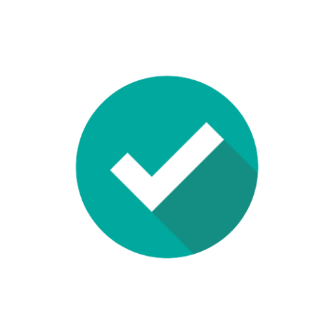 Ознакомление и популяризация кодекса клиентоцентричности
3 дня
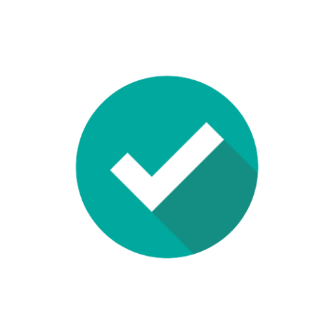 Обучение и продвижение в организации через квесты и игры
Цикл 1 раз в 3 месяца